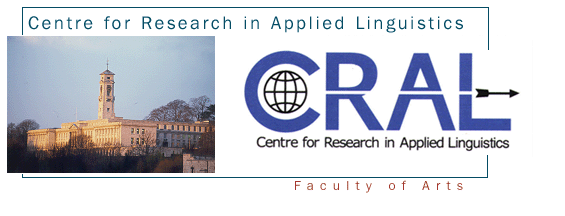 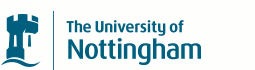 Vocabulary as Key to Global Competence in English Norbert SchmittUniversity of Nottingham
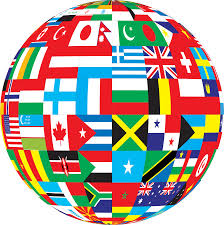 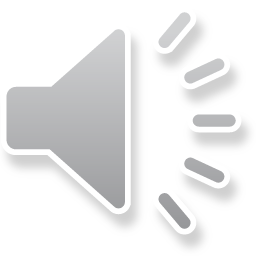 1
Global English in Today’s World
Second languages are widely learned and spoken around the world
Monolingualism is the exception, rather than the norm
English is the most studied second language in the world
English is the lingua franca (common language) of the world → Global English
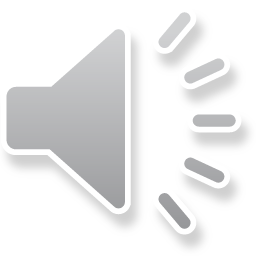 2
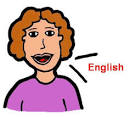 English Speakers
1500		           4 million speakers
1600		           6 million speakers
1700		        8.5 million speakers
1800		    20-40 million speakers
1900		116-123 million speakers
2018		 ____?
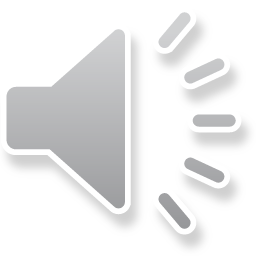 3
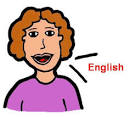 English Speakers
1500		           4 million speakers
1600		           6 million speakers
1700		        8.5 million speakers
1800		    20-40 million speakers
1900		116-123 million speakers
2018		     ~ 335 million speakers
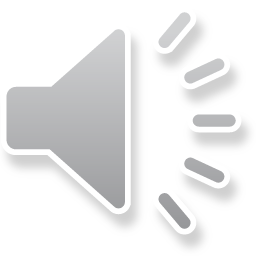 4
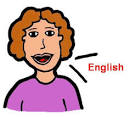 English Speakers
English		~ 335 million
Chinese		____?
Spanish 		____?
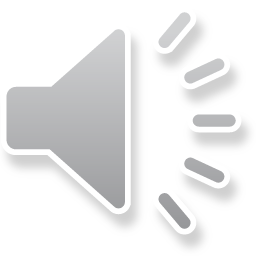 5
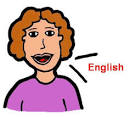 English Speakers
1. Chinese		~ 1,197 million
	2. Spanish 		   ~ 400 million
	3. English		   ~ 335 million
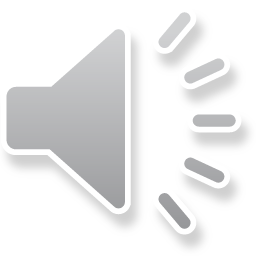 6
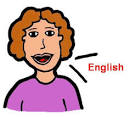 English Speakers
1. Chinese		~ 1,197 million
	2. Spanish 		   ~ 400 million
	3. English		   ~ 335 million

	BUT: English has by far the most second language speakers, perhaps as many as ONE BILLION.
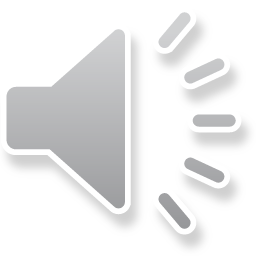 7
The Importance of English in Today’s World
Around ____ of the books published annually are in English 

	a. 12%
	b. 25%
	c. 33%
	d. 42%
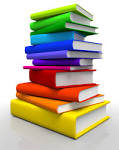 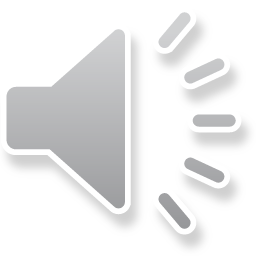 8
The Importance of English in Today’s World
Around ____ of the books published annually are in English 

	a. 12%
	b. 25%
	c. 33%
	d. 42%
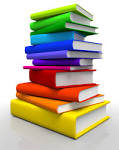 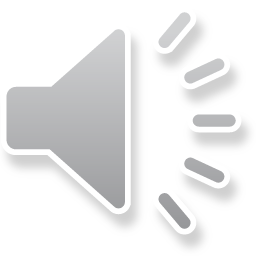 9
Internet
____ of the ten million most visited internet web sites are in English.  

	a. 26%
	b. 41%
	c. 56%
	d. 73%
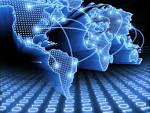 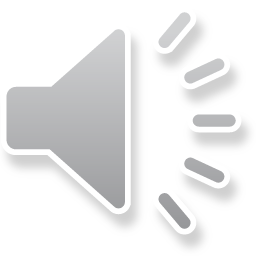 10
Internet
____ of the ten million most visited internet web sites are in English.  
	a. 26%
	b. 41%
	c. 56%
	d. 73%

German and Russian sites are a distant second place (6%).
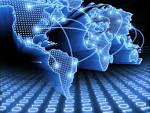 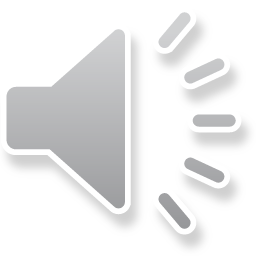 11
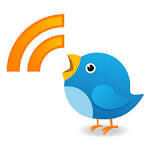 Tweets
Percentage of daily Tweets:

	Match the languages and percentages:

	___ English				a. 34%
	___ Japanese			b. 16%
	___ Spanish			c. 12%
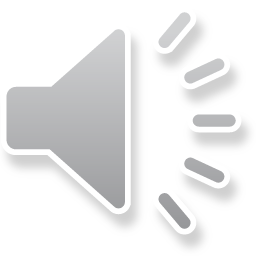 12
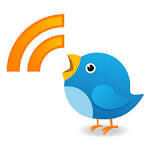 Tweets
Percentage of daily Tweets:

	Match the languages and percentages:

	34% English			 
	16% Japanese		
	12% Spanish
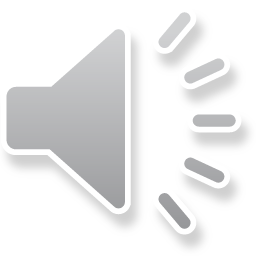 13
Cinema
55 countries with cinema data
In 40 of them (73%) the top 7 most-viewed films were in English
In 21 countries (38%) all of the top 10 films were in English
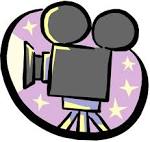 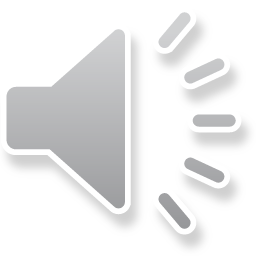 14
World Institutions
Which of the following use English as an official language?
	___ EU
	___ Olympics
	___ World Bank 
		___ United Nations
		___ Aviation
	___ Maritime traffic
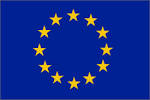 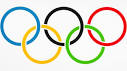 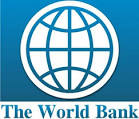 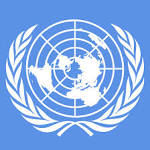 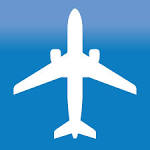 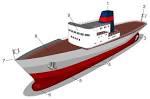 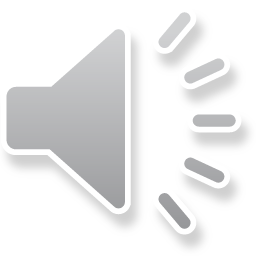 15
World Institutions
Which of the following use English as an official language?
	    EU
	___ Olympics
	___ World Bank 
		___ United Nations
		___ Aviation
	___ Maritime traffic
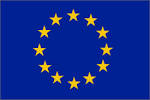 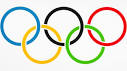 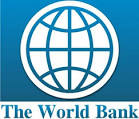 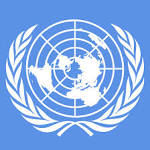 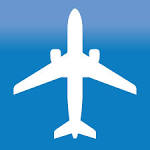 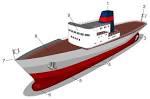 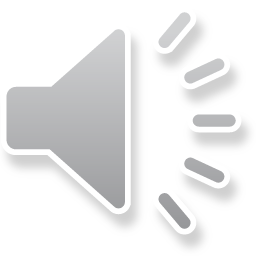 16
World Institutions
Which of the following use English as an official language?
	    EU
	    Olympics
	___ World Bank 
		___ United Nations
		___ Aviation
	___ Maritime traffic
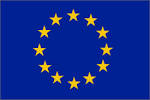 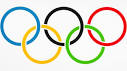 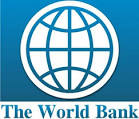 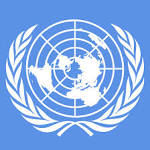 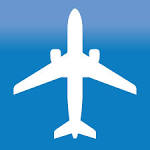 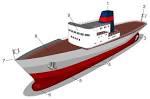 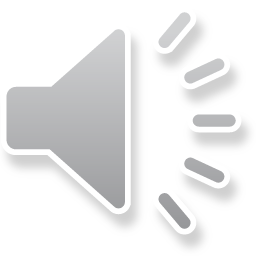 17
World Institutions
Which of the following use English as an official language?
	    EU
	    Olympics
	    World Bank 
		___ United Nations
		___ Aviation
	___ Maritime traffic
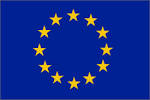 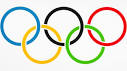 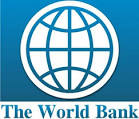 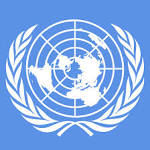 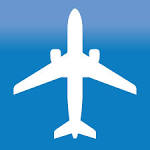 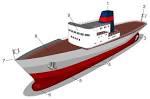 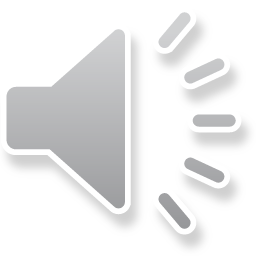 18
World Institutions
Which of the following use English as an official language?
	    EU
	    Olympics
	    World Bank 
	    United Nations
		___ Aviation
	___ Maritime traffic
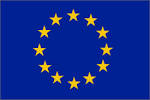 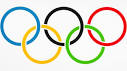 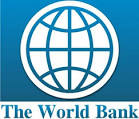 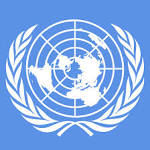 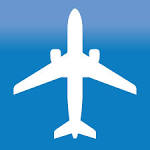 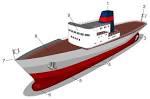 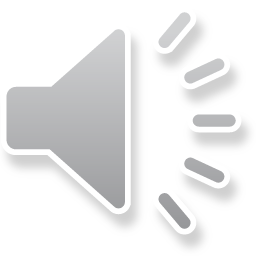 19
World Institutions
Which of the following use English as an official language?
	    EU
	    Olympics
	    World Bank 
	    United Nations
		    Aviation
	___ Maritime traffic
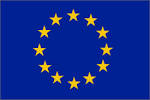 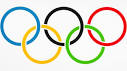 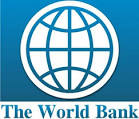 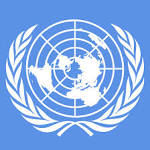 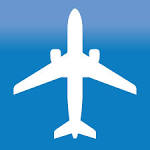 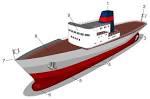 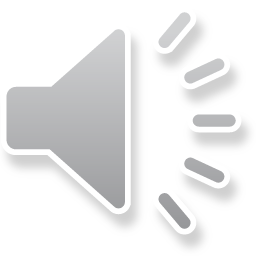 20
World Institutions
Which of the following use English as an official language?
	    EU
	    Olympics
	    World Bank 
	    United Nations
		    Aviation
	    Maritime traffic
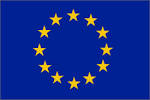 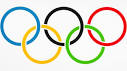 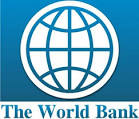 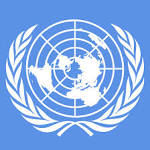 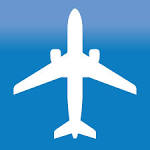 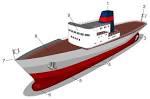 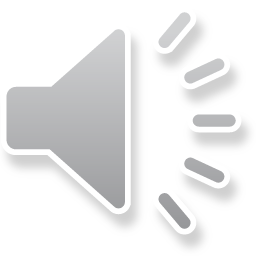 21
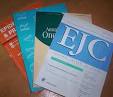 Academic Journals
English is main language of communication in the scientific community  
About what percentage of all the academic journals listed in Scopus (a database of academic publications) are published in English?

	0%							100%
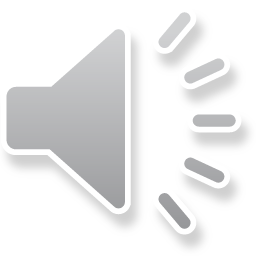 22
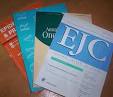 Academic Journals
English is main language of communication in the scientific community  
About what percentage of all the academic journals listed in Scopus (a database of academic publications) are published in English?
       						     ~80%
	0%							100%
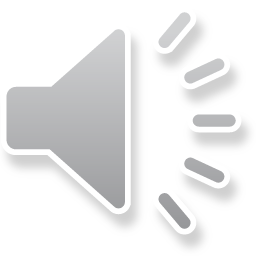 23
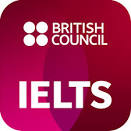 ESL Testing
Huge numbers of people are learning English as a second language worldwide

This is illustrated by the very large numbers of people taking tests of English proficiency every year
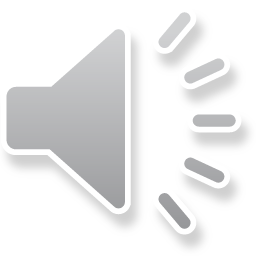 24
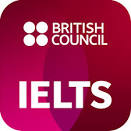 ESL Testing
For example, in 2013, the International English Language Testing System (IELTS) test was taken by more than:

0.5 million people in more than 50 countries
1.0 million people in more than 85 countries
1.5 million people in more than 105 countries 
2.0 million people in more than 130 countries
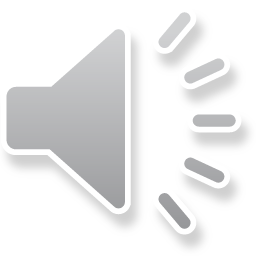 25
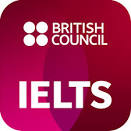 ESL Testing
The International English Language Testing System (IELTS) test was taken by more than:

2.0 million people in more than 130 countries 

The TOEFL exam was taken by a similar number

Several other tests measuring hundreds of thousands
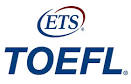 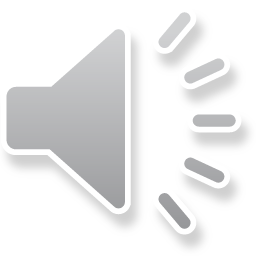 26
Punchlines
Second languages are essential to communicate in the wider global context
 
  Language teaching is a booming business 
  worldwide

English is the most important/useful of the second languages             Global English
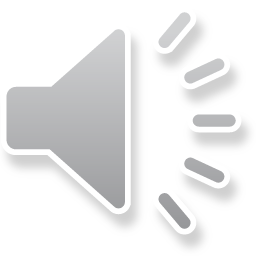 27
How Much Vocabulary is Needed to Use English?
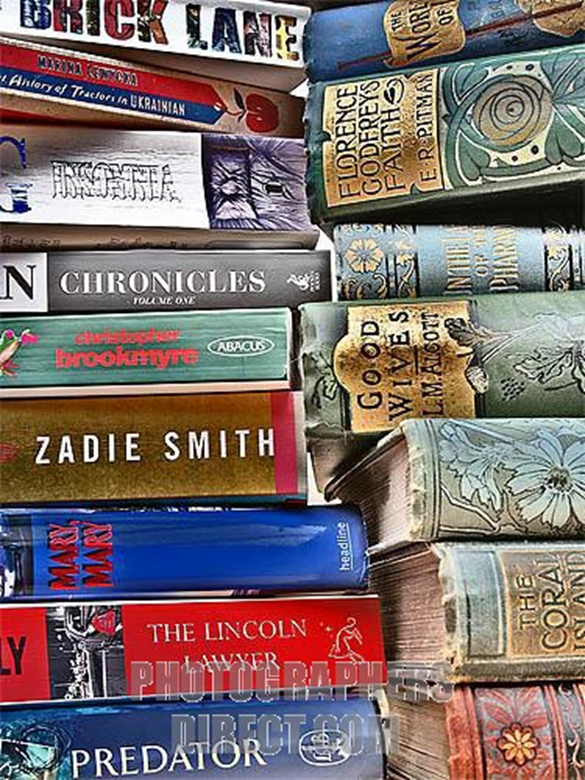 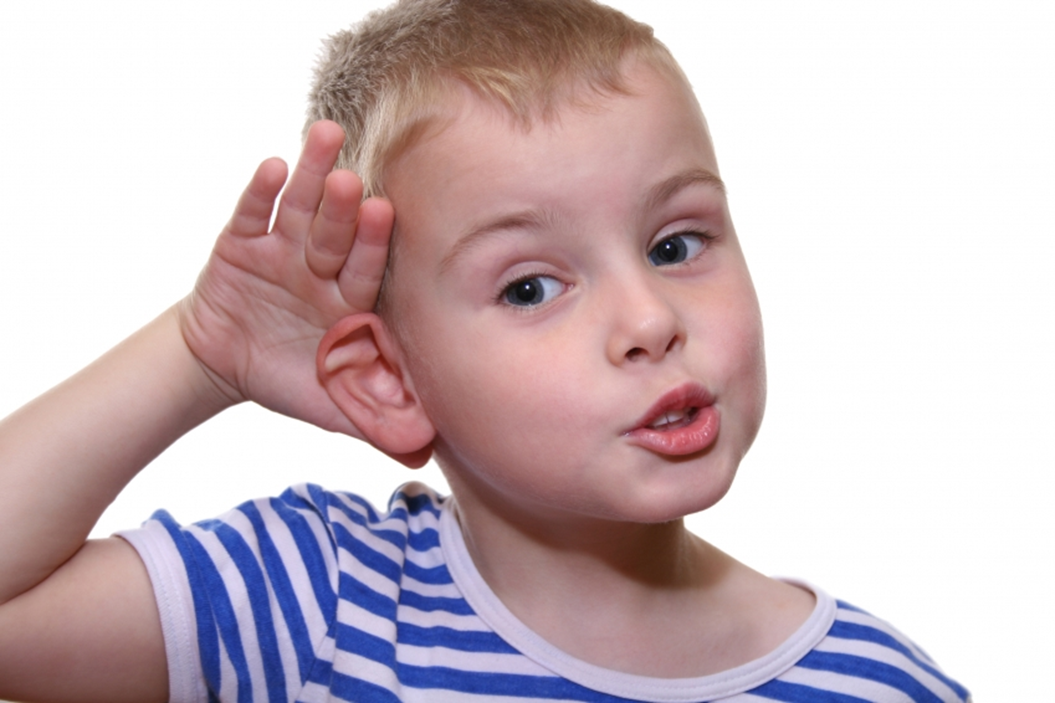 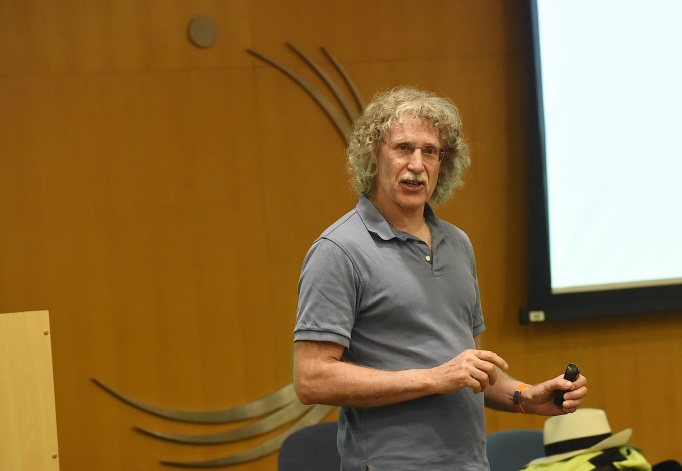 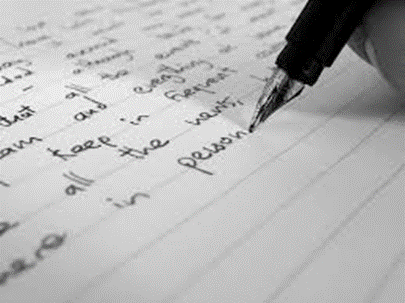 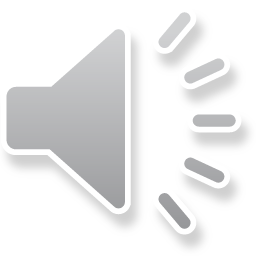 28
How Much Vocabulary is Needed to Use English?
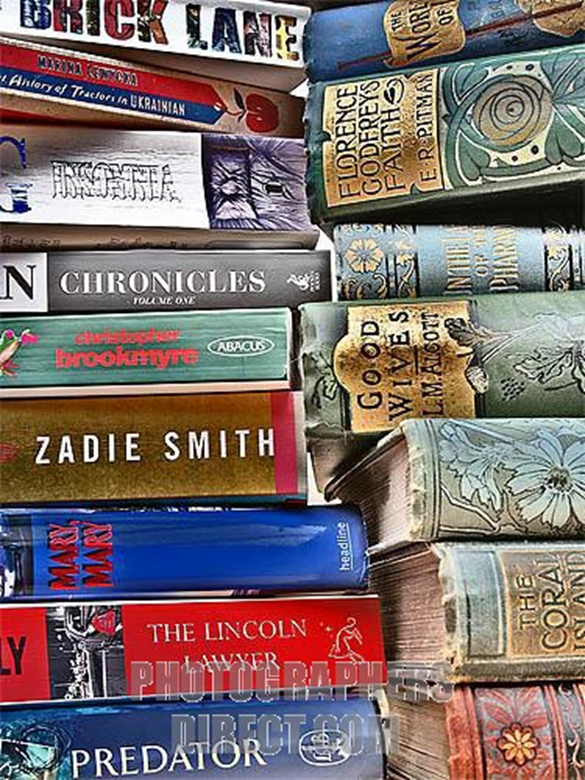 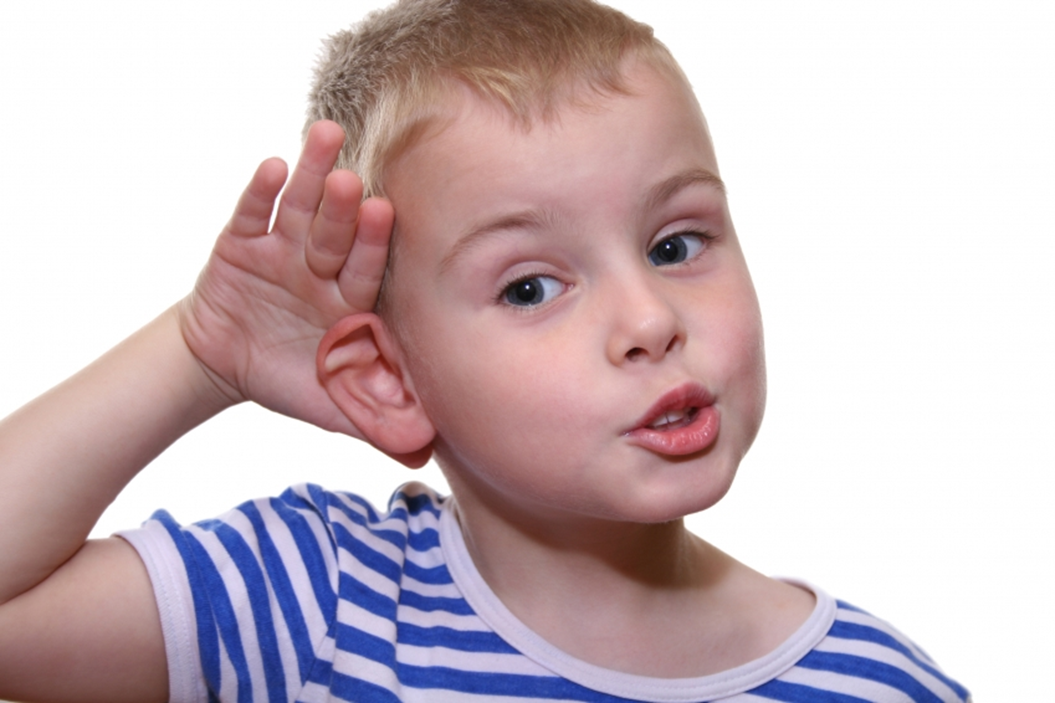 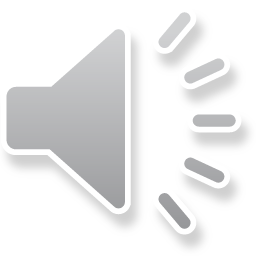 29
Reading
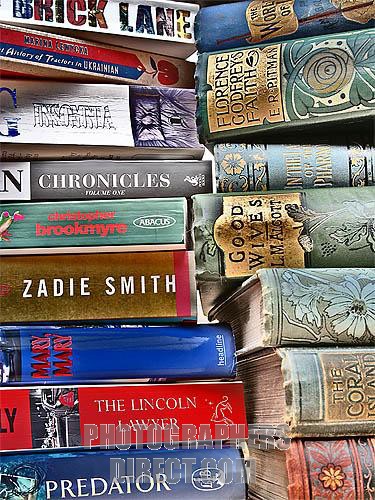 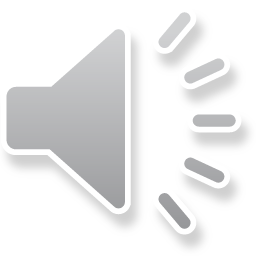 30
Schmitt, Gardner, Davies, & Schmitt (in preparation)
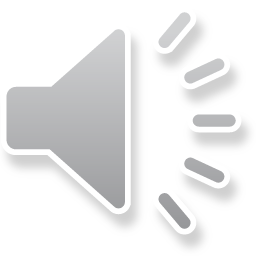 31
Listening
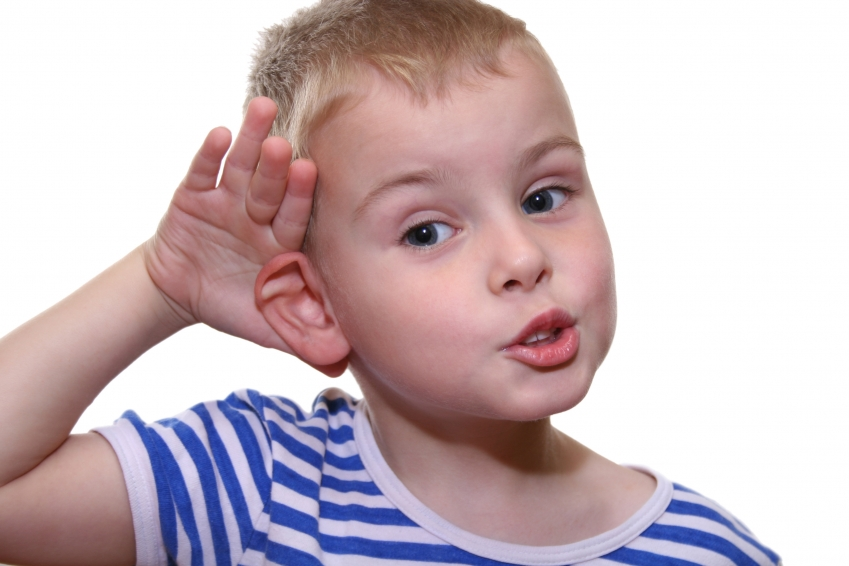 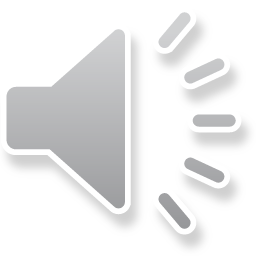 32
Schmitt, Gardner, Davies, & Schmitt (in preparation)
Spoken Genre in Lemmas (≈300,000)
		 			
			      			       TV	    TV
 Coverage  Conv     Lecture     Radio  talkshow   sitcom
    95%     	1,500       2,700       3,500        3,400	     2,900
 
    98%	3,100___ 5,000___6,400__    6,500____ 5,600
Conv = conversation
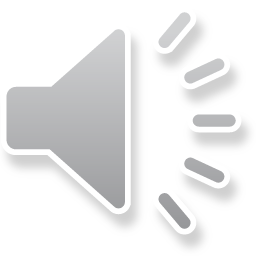 33
Where do these numbers come from anyway?
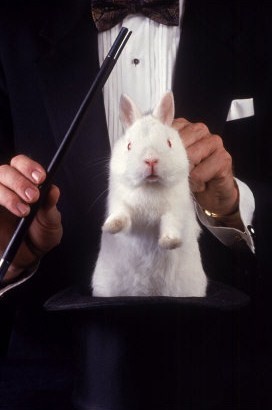 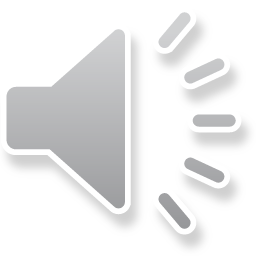 34
Vocabulary size requirement estimates
Where do these figures come from?

Studies combining:

 Vocabulary coverage: 
     The percentage of words known in a text
 Reading comprehension:
    The percentage of information which can be taken from a text
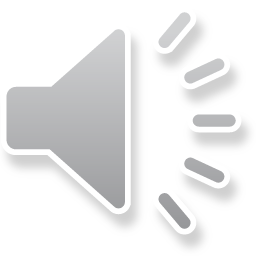 35
Fat City (95% coverage)

	In December, to the delight of many __________ and the ______ of many doughnut lovers, the New York City Board of Health voted to ban artificial trans fats from restaurants, school cafeterias, pushcarts, and almost every other food-service establishment it oversees, which includes most everything except hospitals. Trans fats don’t occur naturally in the things people like but feel guilty eating, or at least not at high levels (there are small proportions in the fat in meat and dairy products). But artificial ones are plentiful in commercial foods, because they are easy to use, cheaper than natural fats, and keep practically forever. Trans fats are made by pumping _______ gas into liquid fats usually in the presence of _____ so that they will remain solid at room temperature, like butter and ___; and they have the same wonderful properties in pie crusts, cookies, and cakes. Crisco, still _____ for solid shortening made by partial ___________ (of cottonseed oil), soon became the “______” choice for pie crust and fried chicken, making pastry almost as flaky and skin almost as crisp as ___ does.
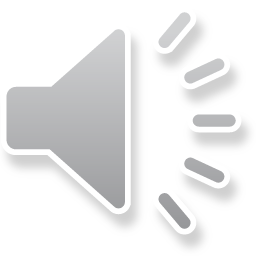 36
Fat City (95% coverage)

	In December, to the delight of many cardiologists and the dismay of many doughnut lovers, the New York City Board of Health voted to ban artificial trans fats from restaurants, school cafeterias, pushcarts, and almost every other food-service establishment it oversees, which includes most everything except hospitals. Trans fats don’t occur naturally in the things people like but feel guilty eating, or at least not at high levels (there are small proportions in the fat in meat and dairy products). But artificial ones are plentiful in commercial foods, because they are easy to use, cheaper than natural fats, and keep practically forever. Trans fats are made by pumping hydrogen gas into liquid fats usually in the presence of nickel so that they will remain solid at room temperature, like butter and lard; and they have the same wonderful properties in pie crusts, cookies, and cakes. Crisco, still generic for solid shortening made by partial hydrogenation (of cottonseed oil), soon became the “sanitary” choice for pie crust and fried chicken, making pastry almost as flaky and skin almost as crisp as lard does.
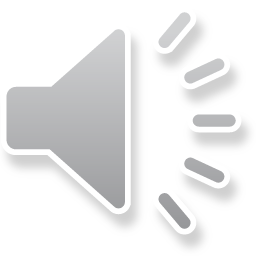 37
The Truth About Beauty (98% coverage)

	Cosmetics makers have always sold “hope in a jar” – creams and ______ that promise youth, beauty, sex appeal, and even love for the women who use them. Over the last few years, the marketers at Dove have added some new-and-improved __________. They’re now promising self-esteem and cultural transformation. Dove’s “Campaign for Real Beauty,” declares a press release, is “a global effort that is intended to serve as a starting point for societal change and act as a ______ for widening the definition and discussion of beauty.” Along with its thigh-firming creams, self-tanners, and hair conditioners, Dove is peddling the crowd-pleasing notions that beauty is a media creation, that recognizing plural forms of beauty is the same as declaring every woman beautiful, and that self-esteem means ignoring imperfections.
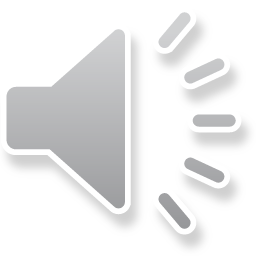 38
The Truth About Beauty (98% coverage)
	
	Cosmetics makers have always sold “hope in a jar” – creams and potions that promise youth, beauty, sex appeal, and even love for the women who use them. Over the last few years, the marketers at Dove have added some new-and-improved enticements. They’re now promising self-esteem and cultural transformation. Dove’s “Campaign for Real Beauty,” declares a press release, is “a global effort that is intended to serve as a starting point for societal change and act as a catalyst for widening the definition and discussion of beauty.” Along with its thigh-firming creams, self-tanners, and hair conditioners, Dove is peddling the crowd-pleasing notions that beauty is a media creation, that recognizing plural forms of beauty is the same as declaring every woman beautiful, and that self-esteem means ignoring imperfections.
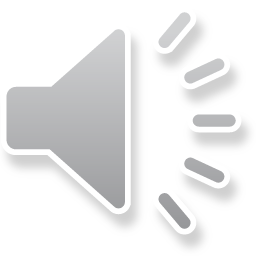 39
Vocabulary Coverage vs.  Reading Comprehension
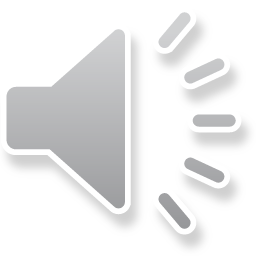 40
Vocabulary Coverage vs.  Reading Comprehension
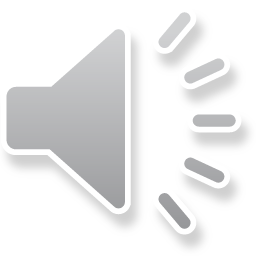 41
Vocabulary Coverage vs.  Reading Comprehension
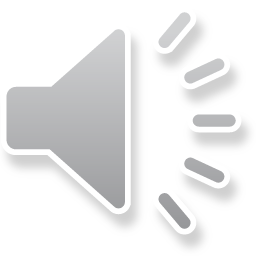 42
Schmitt, Jiang, and Grabe (2011)
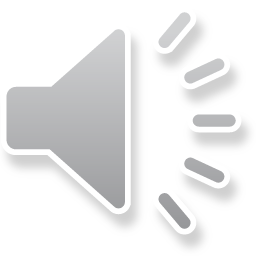 43
Listening
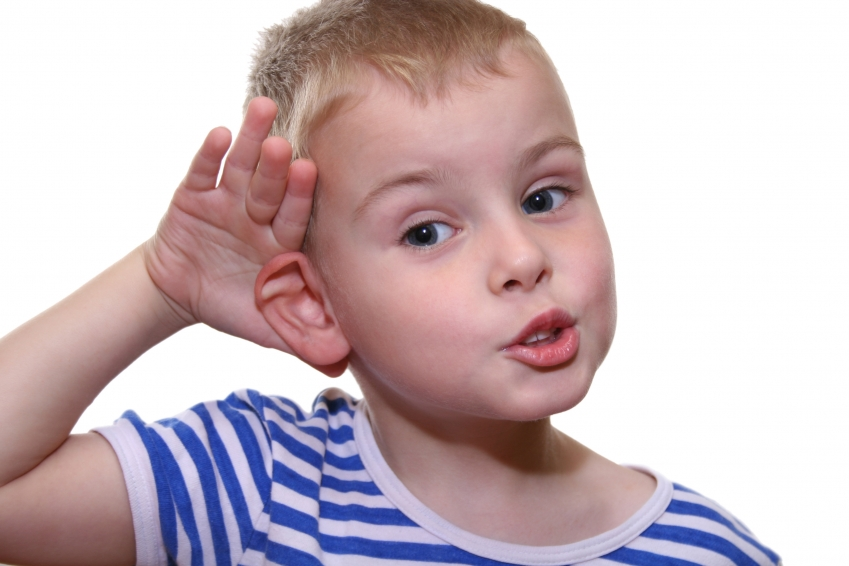 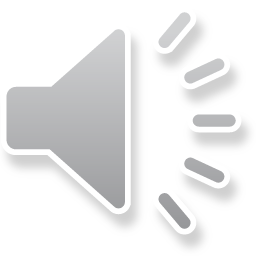 44
Van Zeeland & Schmitt (2013)
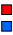 Native speakersNon-native speakers
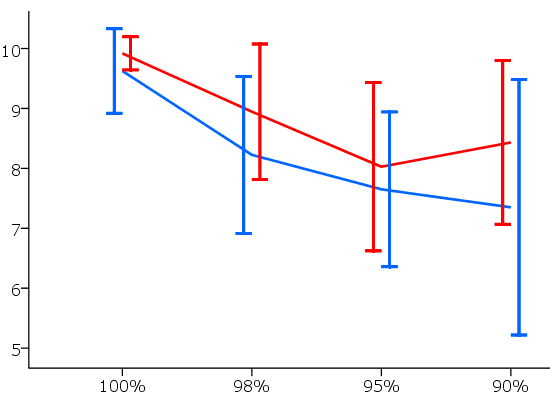 Comprehension
Coverage
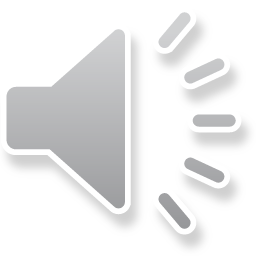 45
Van Zeeland & Schmitt (2013)
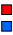 Native speakersNon-native speakers
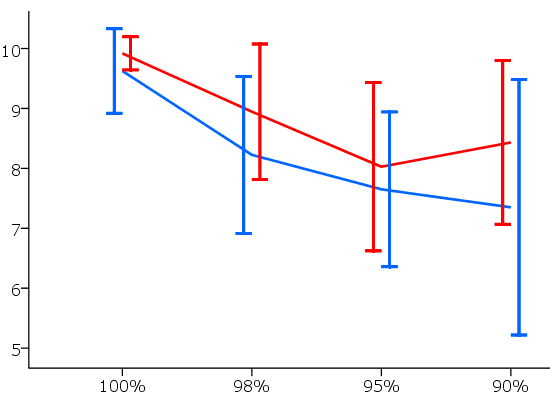 Comprehension
Coverage
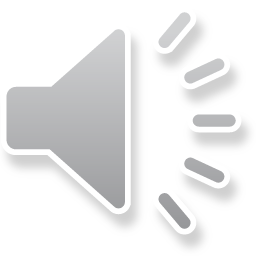 46
Non-native speakers (N=40)
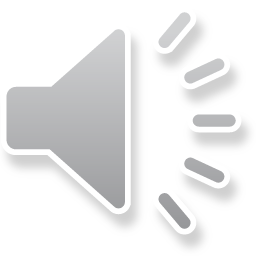 47
Punchlines
English is important to operate in 
a global world
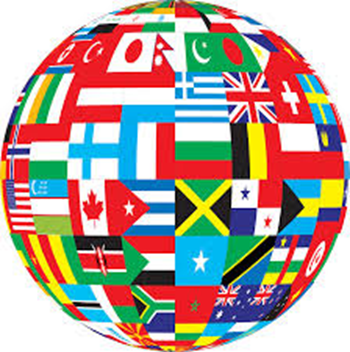 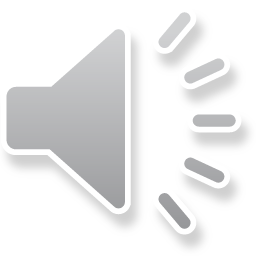 48
Punchlines
It takes a lot of vocabulary to use English
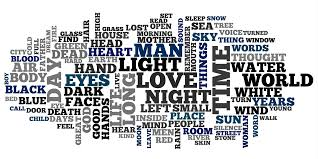 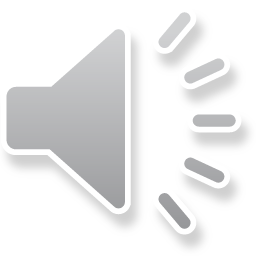 49
Punchlines
This much vocabulary will not just be ‘picked up’ as if by magic
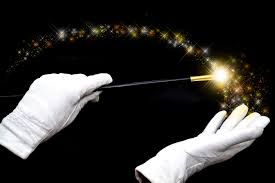 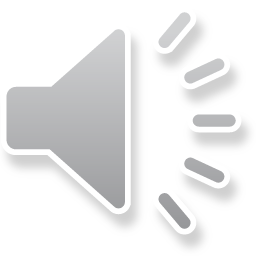 50
Punchlines
We need to teach vocabulary in a sustained and principled manner
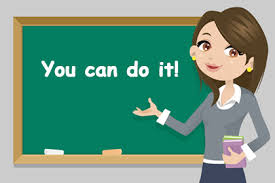 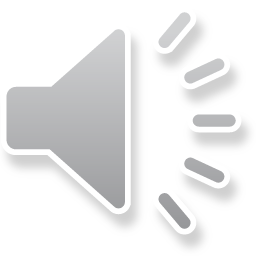 51
Principles for Teaching English as a Second Language
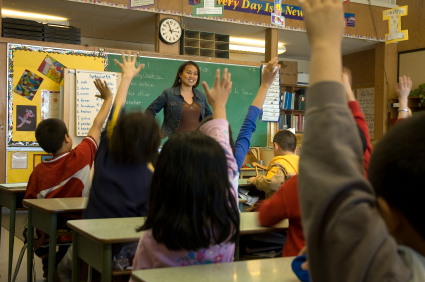 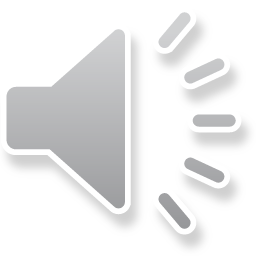 52
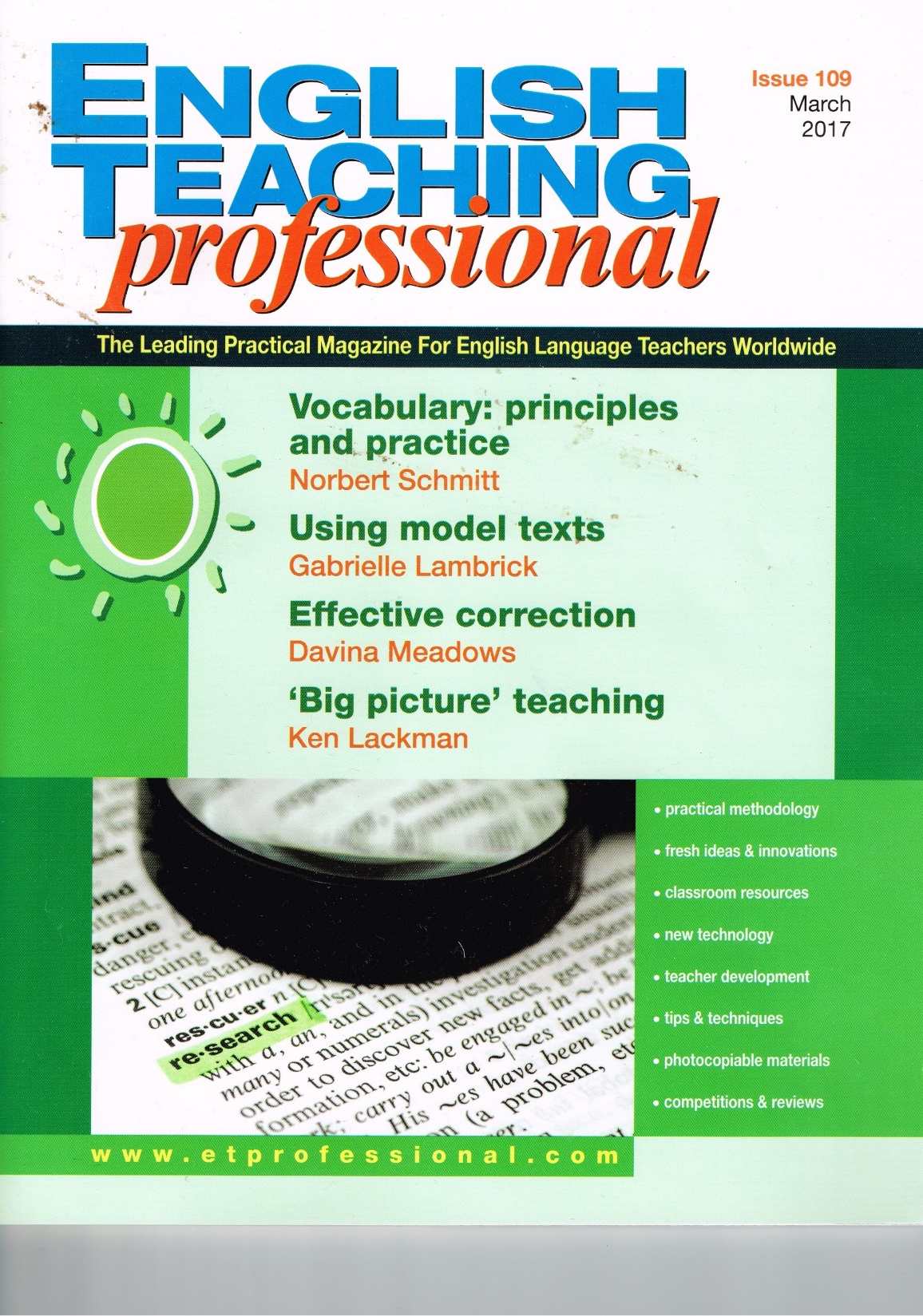 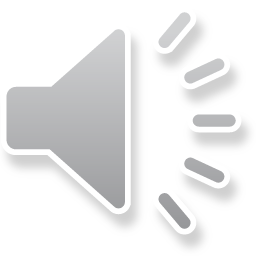 53
Principles of Vocabulary Teaching and Learning
A lot of vocabulary is necessary to function well in English
Learning vocabulary entails more than just learning a word’s form and meaning
Vocabulary learning is incremental in nature
Recycling is crucial to vocabulary learning
There is a role for both explicit instruction and incidental learning
Vocabulary is more than just individual words
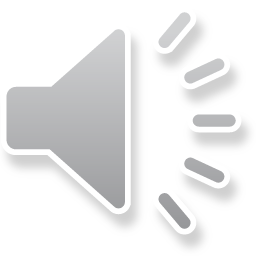 54
‘Knowing’ a Word
What is meant by ‘known’?
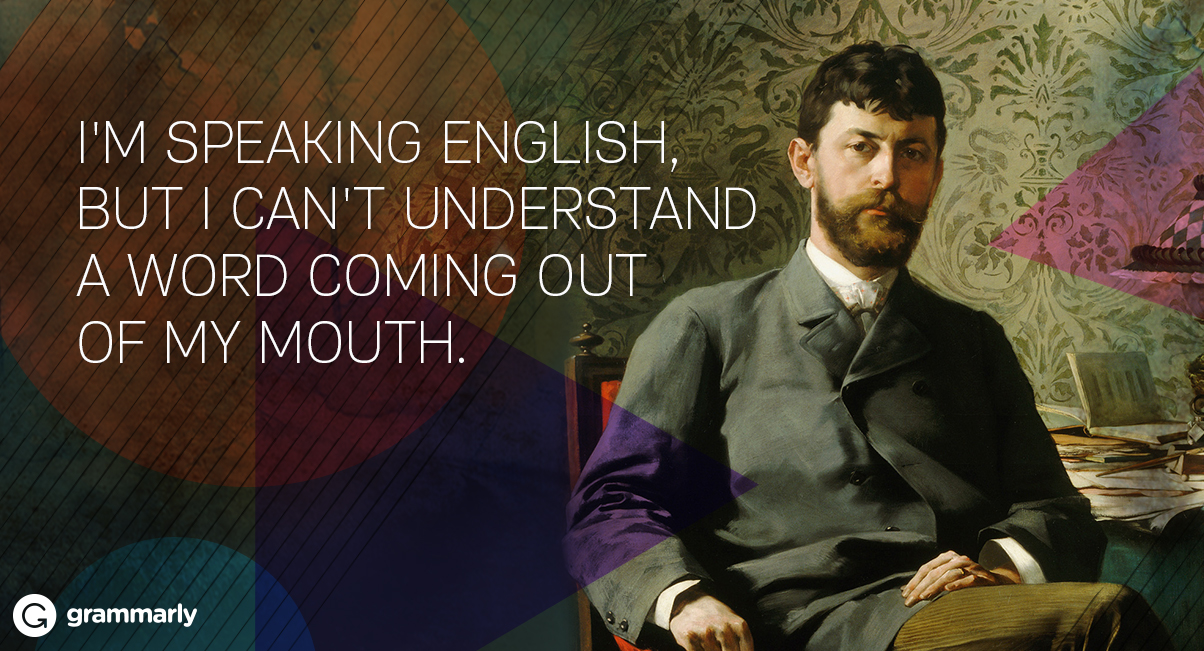 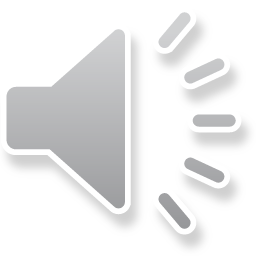 55
meaning
spelling
pronunciation
associations
grammar
word
collocations
frequency
formality
connotation
There is More to Knowledge than Just Meaning and Form
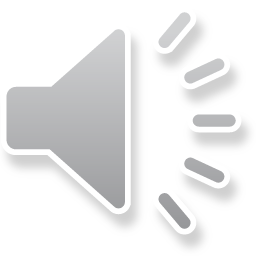 56
meaning
spelling
pronunciation
associations
grammar
word
collocations
frequency
formality
connotation
There is More to Knowledge than Just Meaning and Form
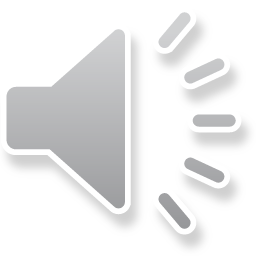 57
A Word’s Form May Be More Difficult Than Its Meaning
The flag is the nation symbol.

I get a lot of enjoy from listening 
   to music.

When she heard the good news, she smiled happy.
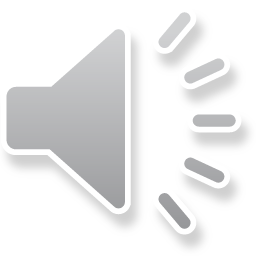 58
A Word’s Form May Be More Difficult Than Its Meaning
The flag is the national symbol.

I get a lot of enjoyment from listening to music.

When she heard the good news, she smiled happily.
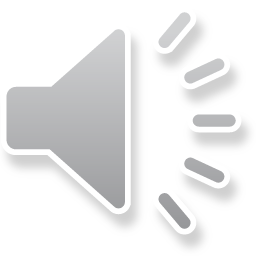 59
Schmitt & Zimmerman (2002)

 
persist

Noun	      The judge changed his mind because 
                of the lawyer’s ________.
Verb        The lawyer ________ until the judge
                changed his mind.
Adjective The ________ lawyer persuaded the
                judge to change his mind.
Adverb    The lawyer argued ________.
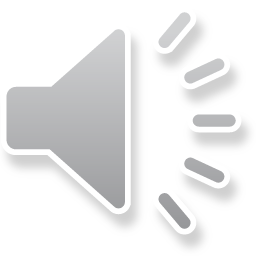 60
Schmitt & Zimmerman (2002)

 
persist

Noun	      The judge changed his mind because 
                of the lawyer’s persistence.
Verb        The lawyer persisted until the judge
                changed his mind.
Adjective The persistent lawyer persuaded the
                judge to change his mind.
Adverb    The lawyer argued persistently.
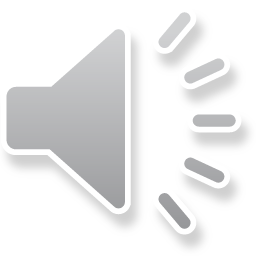 61
Schmitt & Zimmerman (2002)
Nottingham and California university students 
Advanced learners typically knew some, but not all derivative forms (2 or 3 out of 4)
Typically knew noun and verb forms better than adjective and adverb forms
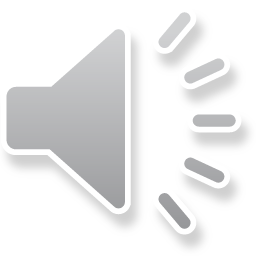 62
Collocations
Powerful coffee		?
Strong coffee		?
Heavy coffee			?
Powerful rain			?
Strong rain			?
Heavy rain			?
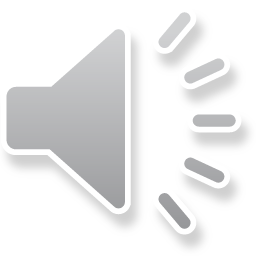 63
Collocations
Powerful coffee		
Strong coffee		?
Heavy coffee			?
Powerful rain			?
Strong rain			?
Heavy rain			?
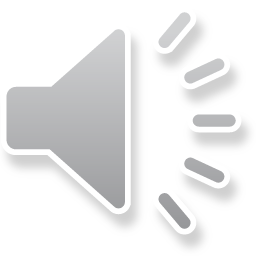 64
Collocations
Powerful coffee		
Strong coffee		
Heavy coffee			?
Powerful rain			?
Strong rain			?
Heavy rain			?
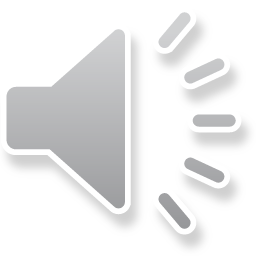 65
Collocations
Powerful coffee		
Strong coffee		
Heavy coffee			
Powerful rain			?
Strong rain			?
Heavy rain			?
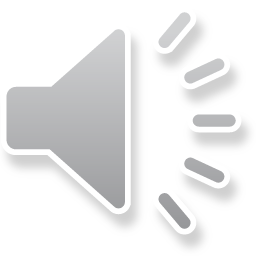 66
Collocations
Powerful coffee		
Strong coffee		
Heavy coffee			
Powerful rain			
Strong rain			?
Heavy rain			?
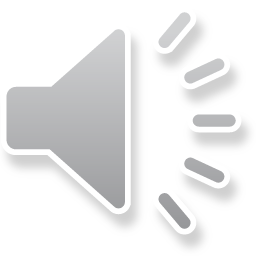 67
Collocations
Powerful coffee		
Strong coffee		
Heavy coffee			
Powerful rain			
Strong rain			?
Heavy rain			?
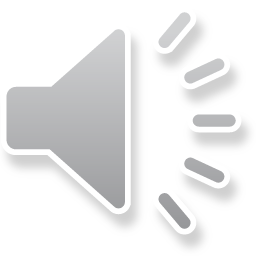 68
Collocations
Powerful coffee		
Strong coffee		
Heavy coffee			
Powerful rain			
Strong rain			?
Heavy rain			
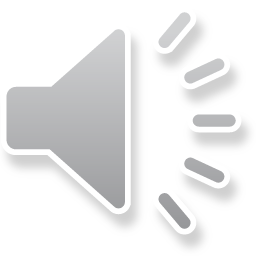 69
Various Kinds Of Word Knowledge Are Needed
Learning a word requires more than just learning just its meaning and form
Must learn all of the ‘contextual’ kinds of word knowledge as well
These are more difficult to learn explicitly, and might require large amounts of exposure
Need explicit learning + extensive exposure
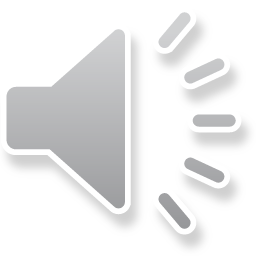 70
Vocabulary Learning Is Incremental
Each of the components are mastered along a continuum:



No Knowledge                        Complete 						      Mastery
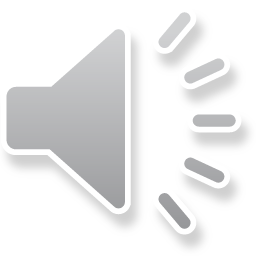 71
Schmitt (2010)
Written Form


Can’t spell    knows some    phonologically     fully
     at all             letters               correct         correct
							     spelling
    ??		      r????y		     reely	         really
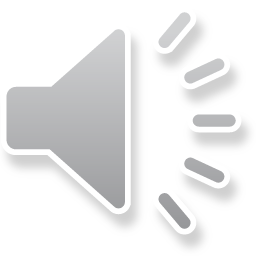 72
Vocabulary Learning is Incremental
Derivative Forms


   nation	nation		nation		     nation
		national	national	     national
				nationalize	     nationalize
						     nationally
						     nationalization …
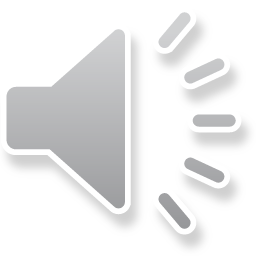 73
Initial Knowledge of Word         
Spoken form
Written form
Meaning
Grammar
Collocation
Register
Frequency
Associations
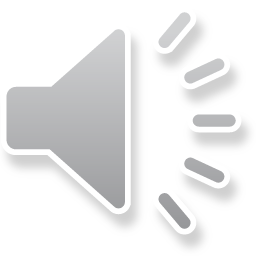 74
Developing Knowledge of Word         
Spoken form
Written form
Meaning
Grammar
Collocation
Register
Frequency
Associations
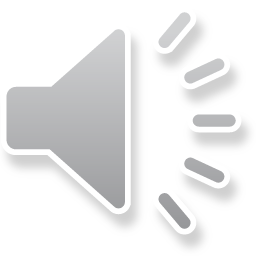 75
Advanced Knowledge of Word
Spoken form
Written form
Meaning
Grammar
Collocation
Register
Frequency
Associations
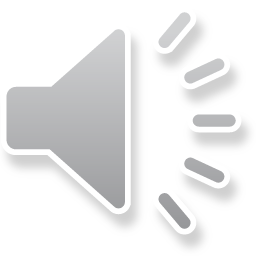 76
Vocabulary Learning is Incremental
Learning a word requires more than just learning just its meaning and form
Must learn all of the ‘contextual’ kinds of word knowledge as well
These are more difficult to explicitly learn, and might require large amounts of exposure
Need explicit learning + extensive exposure
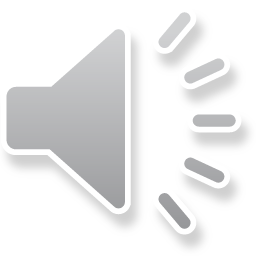 77
Recycling is Crucial to Vocabulary Learning
Words need to be recycled because it takes time to:
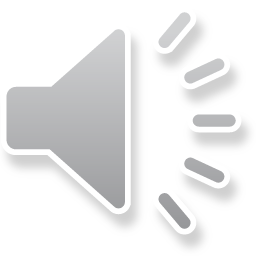 78
Recycling is Crucial to Vocabulary Learning
Words need to be recycled because it takes time to:
	 Consolidate what you have learned
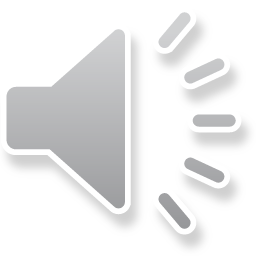 79
Recycling is Crucial to Vocabulary Learning
Words need to be recycled because it takes time to:
	 Consolidate what you have learned
      Move up the developmental scale
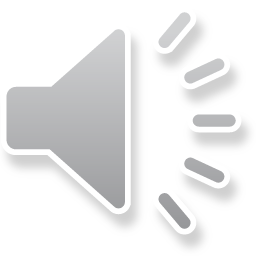 80
Recycling is Crucial to Vocabulary Learning
Words need to be recycled because it takes time to:
	 Consolidate what you have learned
      Move up the developmental scale 
 	 Master the various types of word
          knowledge components
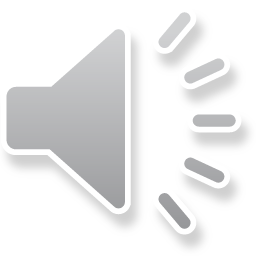 81
Recycling is Crucial to Vocabulary Learning
Words need to be recycled because it takes time to:
	 Consolidate what you have learned
      Move up the developmental scale 
 	 Master the various types of word
          knowledge components
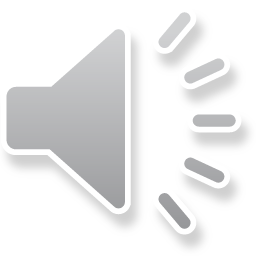 82
Recycling is Crucial to Vocabulary Learning
Words need to be recycled because it takes time to:
	 Consolidate what you have learned
      Move up the developmental scale 
 	 Master the various types of word
          knowledge components
Recycling is as much about enhancement as consolidation
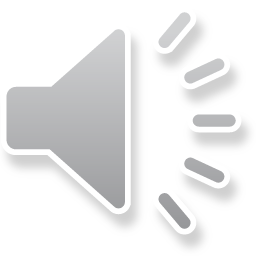 83
Forgetting
Memory  
	-In what manner does the mind forget?
 
100


 0
            Time 
	       A                            B                   C
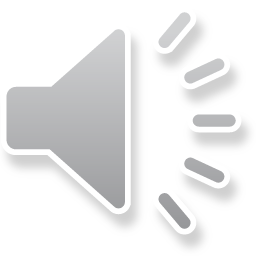 84
Forgetting
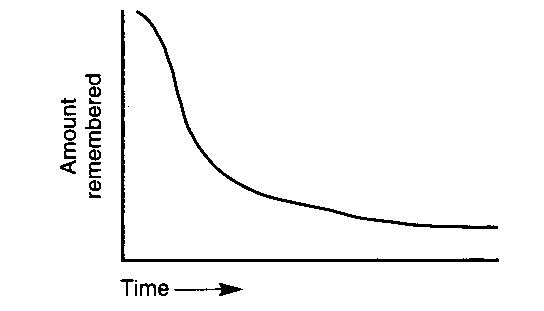 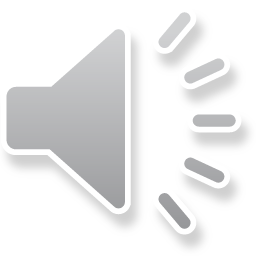 85
Revision Schedule
Some revision needs to be done soon after learning session
Revision needs to be spaced
One efficient revision schedule is ‘expanding rehearsal’:
	- 5-10 minutes after study session
	- 24 hours later
	- 1 week later
	- 1 month later
	- 6 months later
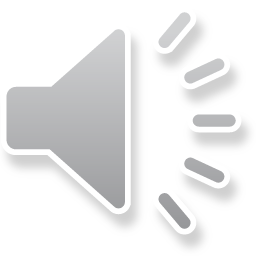 86
Maintaining Knowledge
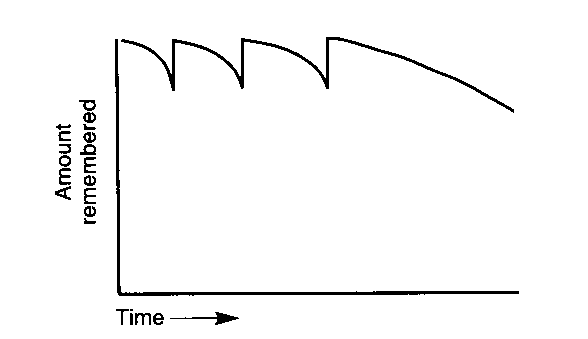 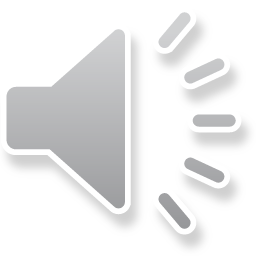 87
Explicit Learning and Extensive Exposure
Explicit study leads to learning that is typically:
Faster
Stronger
More durable
But you can’t teach enough words

Extensive exposure provides necessary repetition
It also provides information about contextual types of word knowledge that are hard to teach
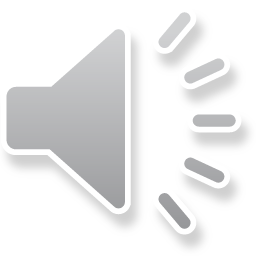 88
Spelling can be Taught Explicitly
a.  grieve	OR
b.  greive

c.  recieve	OR
d.  receive
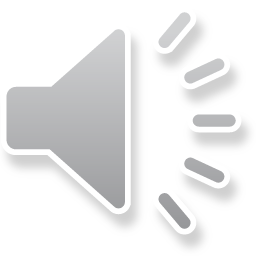 89
Spelling can be Taught Explicitly
a.  grieve	  
b.  greive

c.  recieve	
d.  receive	 

	‘i’ before ‘e’, except after ‘c’
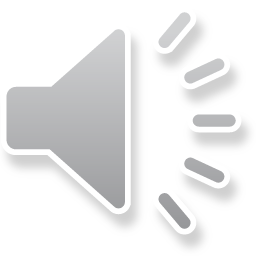 90
Intuitions of Spelling
isozyme
ptardine
prolificity
tcharal
quintain
hgough
nulliparous
louqt
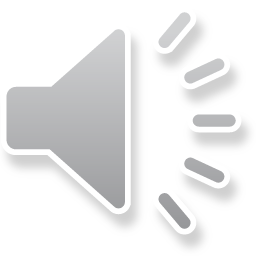 91
Intuitions of Spelling
isozyme 			
ptardine		
prolificity		
tcharal		
quintain		
hgough		
nulliparous	
louqt
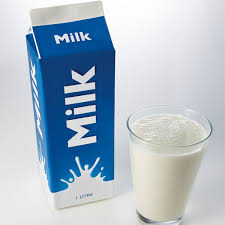 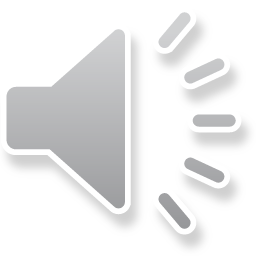 92
Intuitions of Spelling
isozyme 		
ptardine		
prolificity		
tcharal		
quintain		
hgough		
nulliparous	
louqt
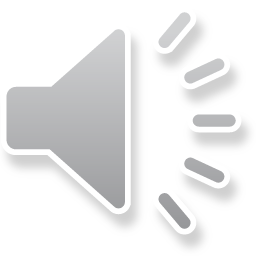 93
Intuitions of Spelling
isozyme 		
ptardine		
prolificity		 	(prolific power or character)
tcharal		
quintain		
hgough		
nulliparous	
louqt
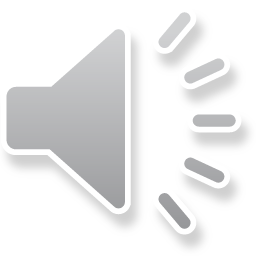 94
Intuitions of Spelling
isozyme 		
ptardine		
prolificity		
tcharal		
quintain		
hgough		
nulliparous	
louqt
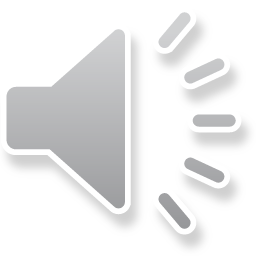 95
Intuitions of Spelling
isozyme 		
ptardine		
prolificity		                  
tcharal		
quintain			
hgough		
nulliparous	
louqt
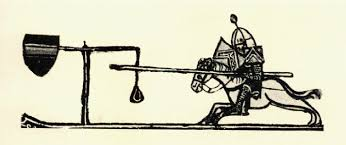 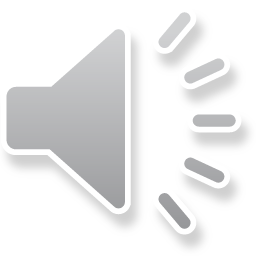 96
Intuitions of Spelling
isozyme 		
ptardine		
prolificity		
tcharal		
quintain		
hgough		
nulliparous	
louqt
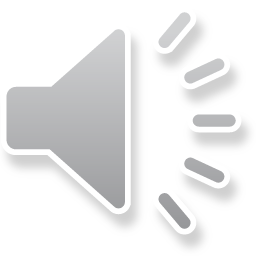 97
Intuitions of Spelling
isozyme 		
ptardine		
prolificity		
tcharal		
quintain		
hgough		
nulliparous		(female with no offspring)
louqt
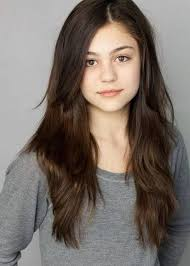 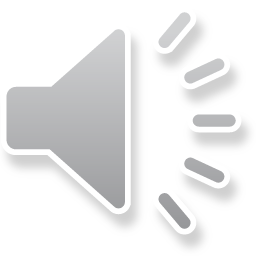 98
Intuitions of Spelling
isozyme 		
ptardine		
prolificity		
tcharal		
quintain		
hgough		
nulliparous		
louqt 		
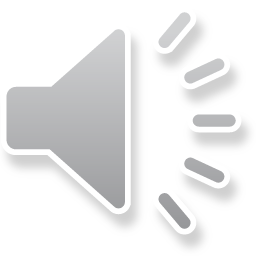 99
Intuitions of Spelling
Your good intuitions show that much knowledge of spelling comes from exposure, and not just from explicitly study

Explicit study and exposure support each other in complementary ways
Explicit study allows your students to understand more of the language they hear/read
Exposure reinforces and enhances explicit learning
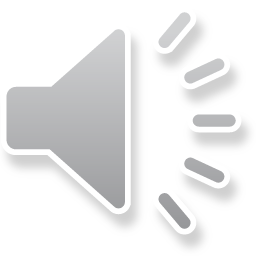 100
Vocabulary is More than Single Words
There is a lot of phrasal vocabulary 

	- Several hundreds of thousands
  
	- As many as there are single words
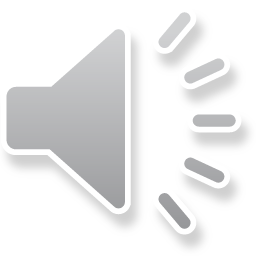 101
Phrasal Vocabulary is Important for Language Use
Formulaic sequences are used for functional   purposes:

		polite request →   Would you please X?
	
 			    	    →   Would you mind Xing?
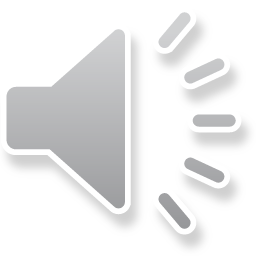 102
Phrasal Vocabulary is Important for Language Use
Facilitating interpersonal interaction:
		
		phatic phrases →   Nice weather today				
		backchannels   →   Did you really?  
					    How interesting
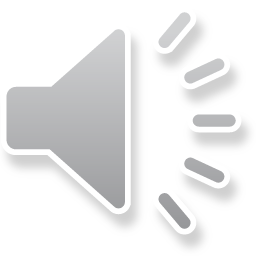 103
Phrasal Vocabulary is Important for Language Use
Discourse Organization →   in conclusion
					  in other words
					  as I was saying
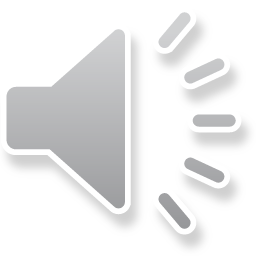 104
Phrasal Vocabulary is Important for Language Use
Technical phrases →   blood pressure is 140 over 60
					   cleared to land
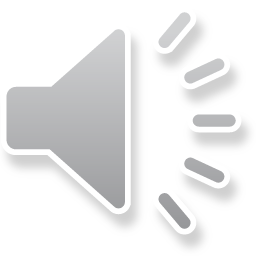 105
Phrasal Vocabulary is Important for Language Use
Any vocabulary program will have to focus on phrasal vocabulary as well as single words
The most frequent and usable phrases are worth teaching explicitly
But most will probably need to be learned from extensive exposure
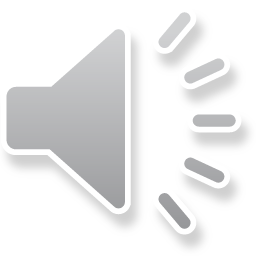 106
How Do We Teach All These Words?
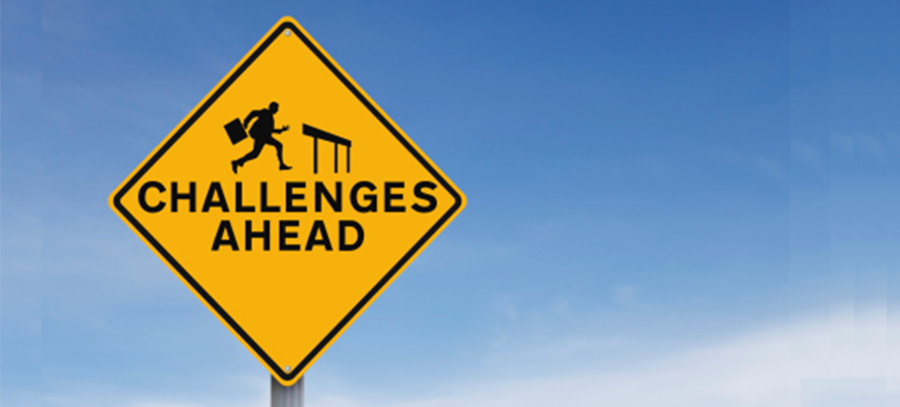 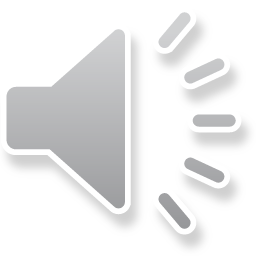 107
Balanced Curriculum:
Four Strands
Paul Nation
Language-focused
learning
Meaning-focused input
Meaning-focused output
Fluency
development
Give 25% of lesson time to each strand
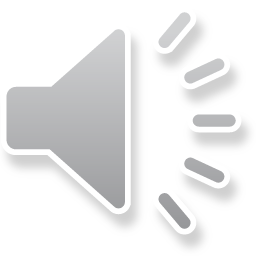 108
May the Lexicon be with you
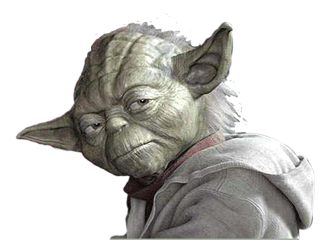 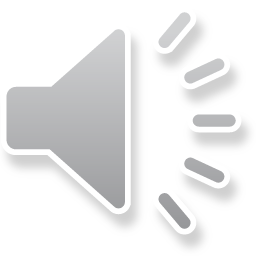 109
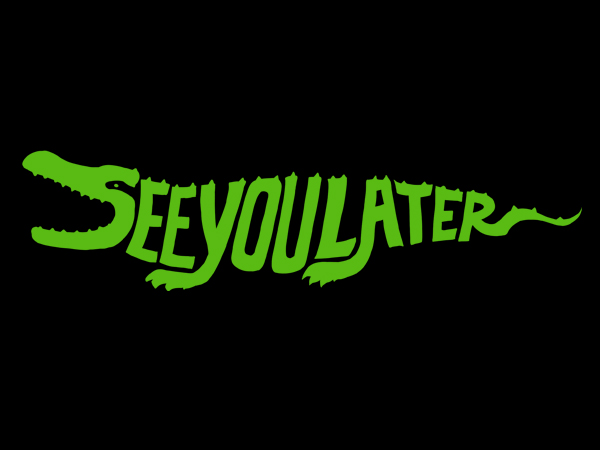 
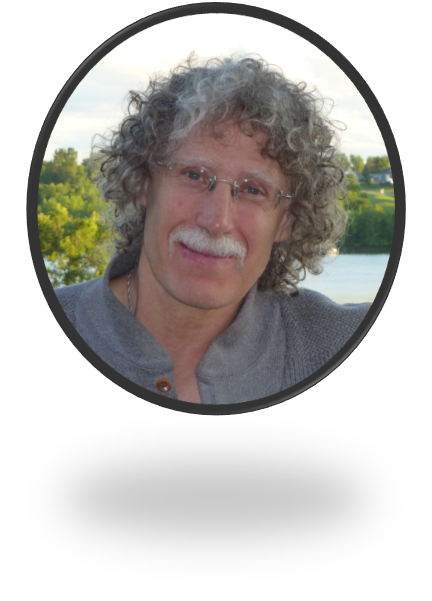 www.norbertschmitt.co.uk
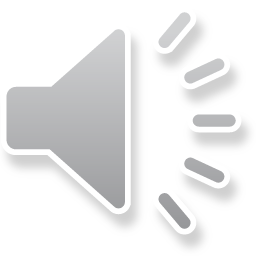 110
110